Studijų krypties doktorantūraTyrimų laboratorijaDoktorantas (-ė) Vardas PavardėVadovas(-ė) – dr. Vardas PavardėKonsultantas(-ė) – dr. Vardas Pavardė

Disertacijos temos pavadinimas
Pirmieji/Antrieji/Tretieji doktorantūros metai
Įvadas
Pagrindinis tyrimo objektas, aktualumas, problematika, reikšmė. 

TRUMPAI (ESMĖ)
PAPRASTAI
SUPRANTAMAI
Pristatymas rengiamas už einamuosius metus
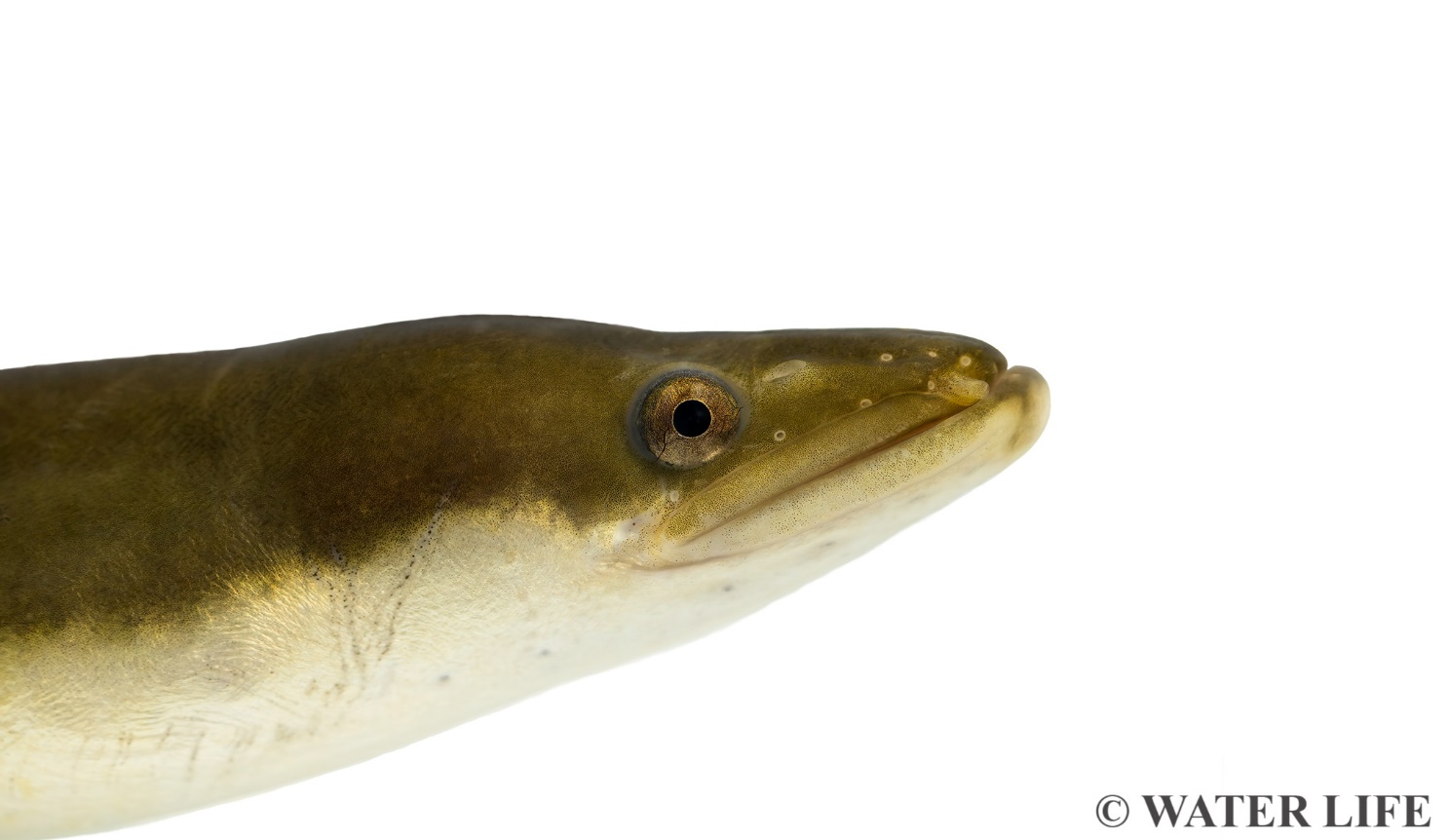 2
Darbo tikslai ir uždaviniai
Darbo tikslas: jūsų darbo tikslas

Uždaviniai:
Pirmas uždavinys
Antras uždavinys
...
Teksto skaityti pažodžiui nereikia – pasakykite esmę. Skaidrėse pateikiamas tekstas paprastai ne skaitomas, o komentuojamas.
3
Medžiaga ir metodai (1)
Kiek ir kokios medžiagos surinkta, kokie metodai taikomi einamaisiais metais
Metodo pavadinimas ir esmė. Detalių nereikia!

Iliustracijos visada geriau nei tekstas
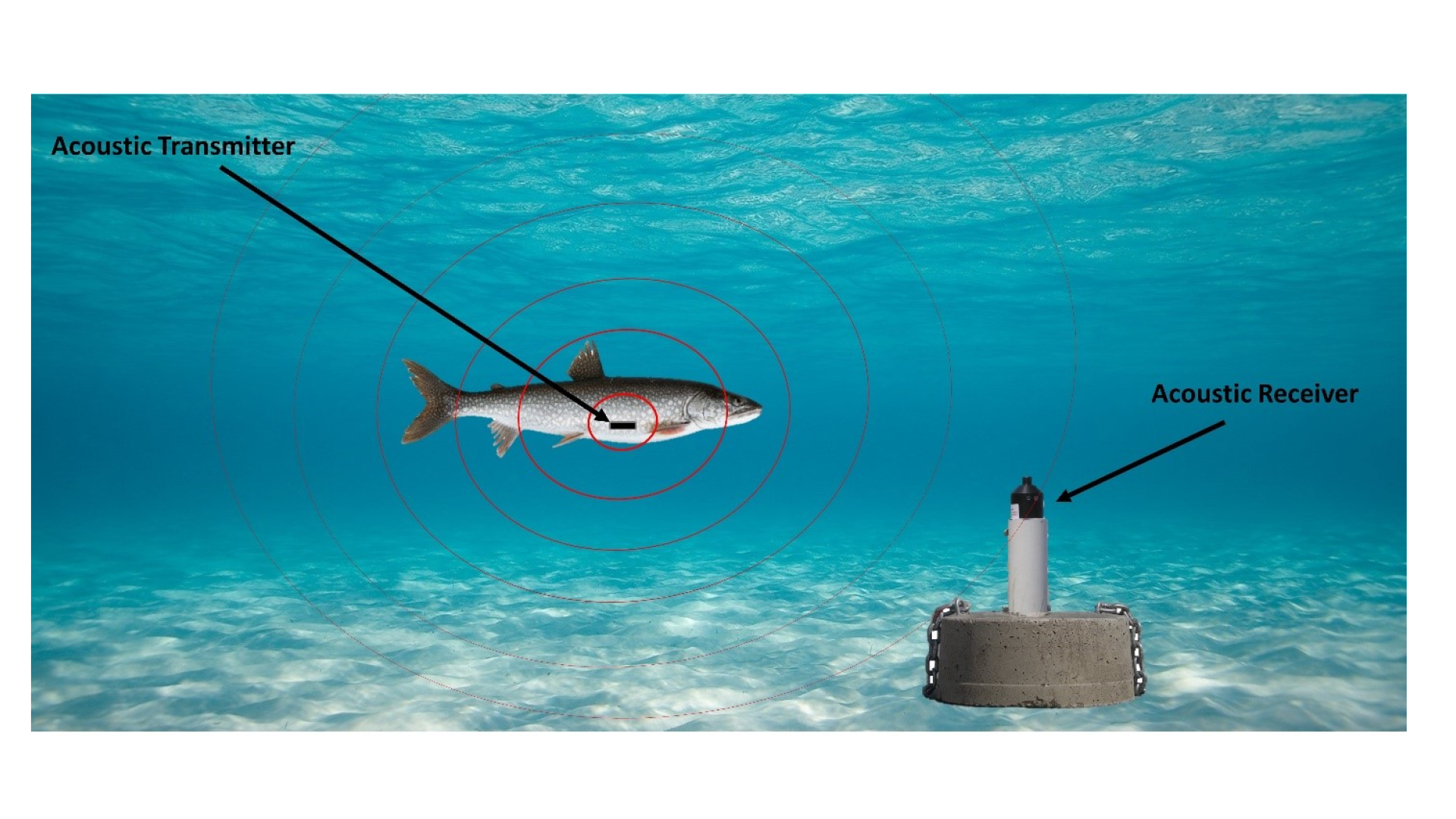 1 pav. Telemetrinė žuvų tyrimų sistema (www.ijc.org)
4
Medžiaga ir metodai (2)
5
Rezultatai (1)
Pagrindiniai einamaisiais metais gauti rezultatai. Būtina nurodyti, kurie iš pristatomų rezultatų buvo gauti ne doktoranto (-ės).
Pagrindinių rezultatų esmė, be detalių
Kuo mažiau teksto
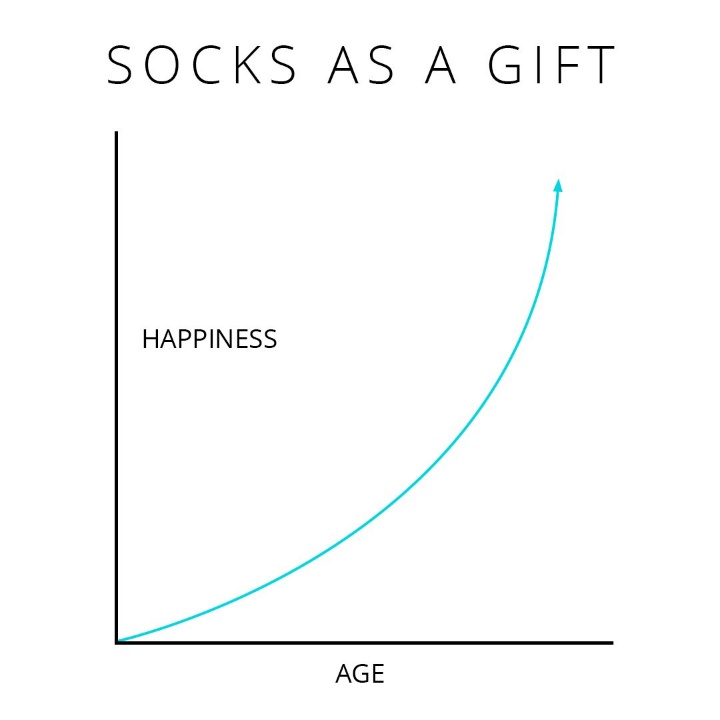 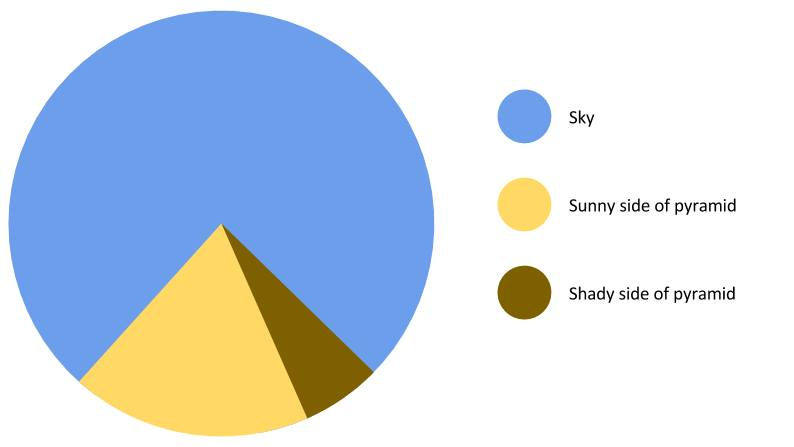 3 pav. Ką padovanoti kalėdoms?
2 pav. Saulės poveikis piramidės spalvai
6
Rezultatai (2)
Pristatant rezultatus pateikti vien tik skaičių nepakanka. Trumpai aptarkite jų esmę, regioniniame/tematiniame kontekste.
7
Rezultatai (3)
8
Studijų planas, egzaminai, stažuotės
1 lent. Studijų eiga pagal studijų planą
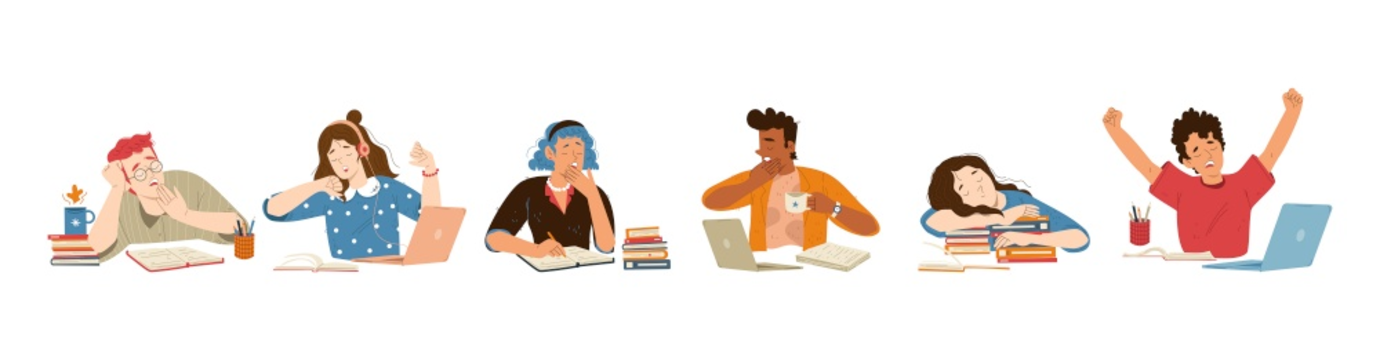 Egzaminai:

Ekologija, X kreditų, 10 balų
Biologija, X kreditų, 10 balų
9
Mokslinė produkcija
WOS Straipsniai:
Pavardė V., Kiti Autoriai. Pavadinimas. Žurnalas, DOI (PRIDUOTA, PRIIMTA, ATSPAUSDINTA) (Q1-Q4) (Žodžiu – jūsų indėlis)
Ne WOS Straipsniai:


Tarptautinės konferencijos:
Pavardė V., Kiti Autoriai. Pavadinimas. Konferencijos pavadinimas. Miestas, Šalis. (Žodinis; Stendinis pranešimas)
Nacionalinės konferencijos:
Tik susiję su doktorantūra!
10
Kita
Kita svarbi informacija. Jeigu reikia, pristatomi pasiekimai, gautas finansavimas, mokslo populiarinimas, mokymai, svarbūs pakeitimai, kuriuos reikia paminėti ir kt.
11
Ačiū už dėmesį
Dr. Justas Dainys, Dr. Petras Prakas
Gamtos tyrimų centras
Ankstyvosios karjeros tyrėjų komitetas
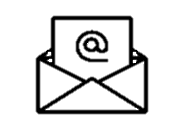 justas.dainys@gamtc.lt
Rekomenduojama naudoti institucijos pašto adresą
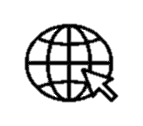 www.gamtostyrimai.lt
12